Народы нашей страны дружбой сильны.
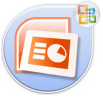 р
75- 5*7                          
4* (77-69)
21:7*5                                      
2*9+30
(16+8):6
о
н
д
а
.
Народы нашей страны дружбой сильны.
Андийцы
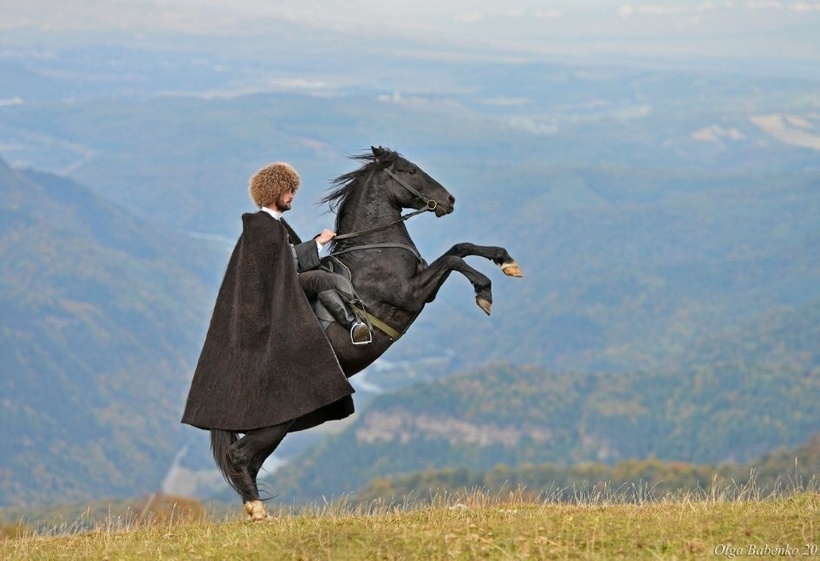 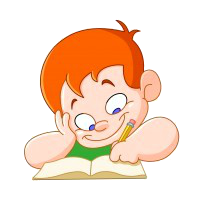 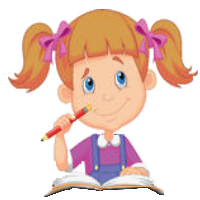 Народы нашей страны дружбой сильны.
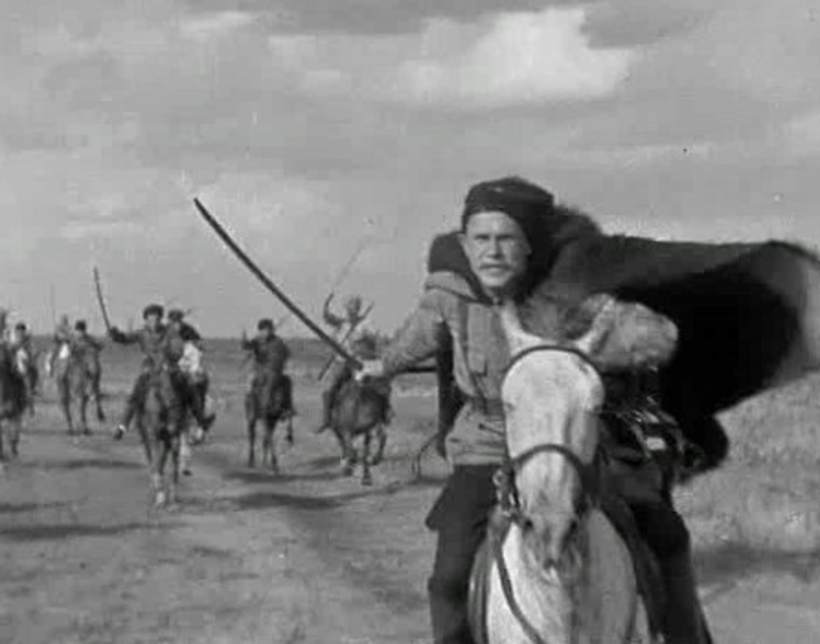 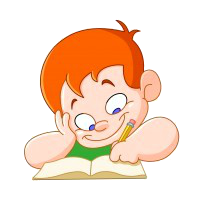 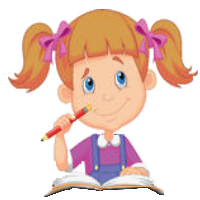 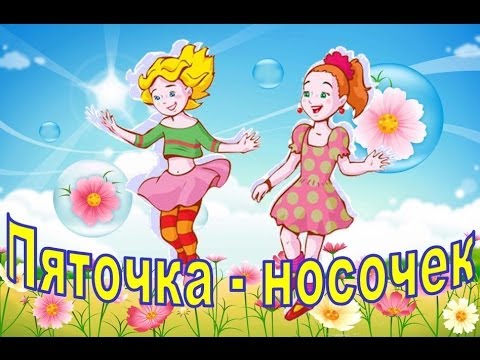 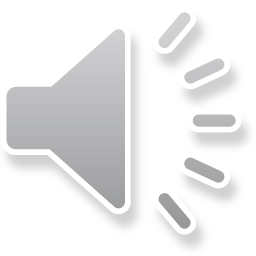 .
Народы нашей страны дружбой сильны.
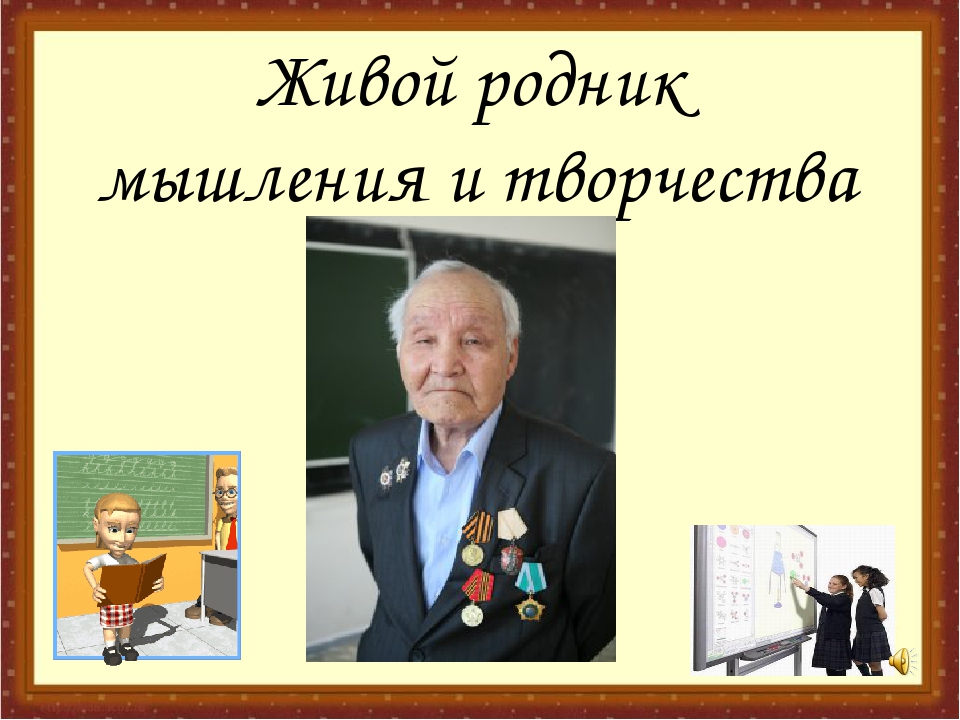 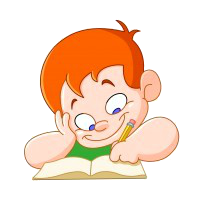 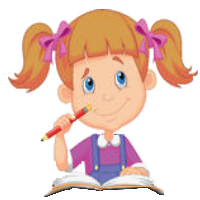 Народы нашей страны дружбой сильны
Выбери свой уровень:
1 уровень:
4*3=12 (г.)
В журнале «Баир» было напечатано 4 загадки, а головоломок в 3 раза больше. Сколько 
головоломок напечатано в журнале «Баир»?
В единстве
2 уровень:
6*3= 18 (кг.)
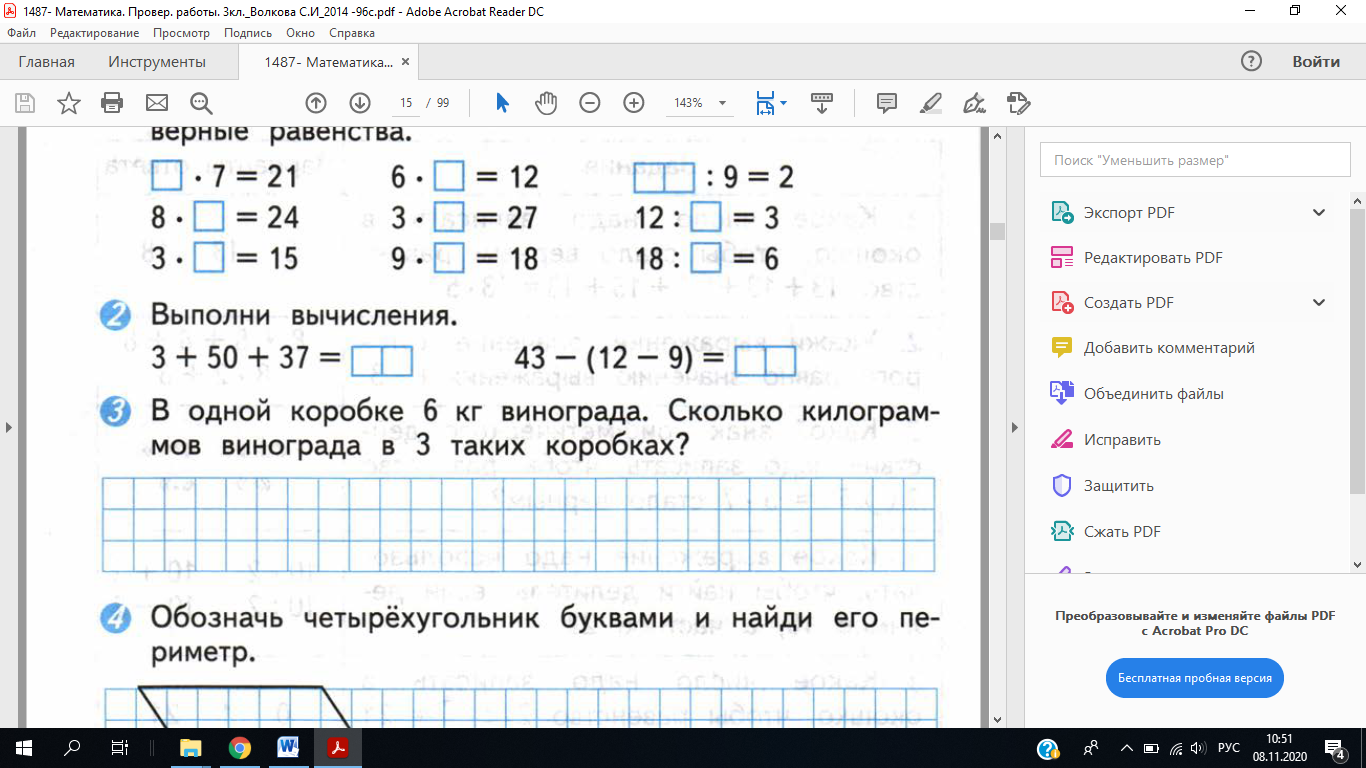 наша
3 уровень:
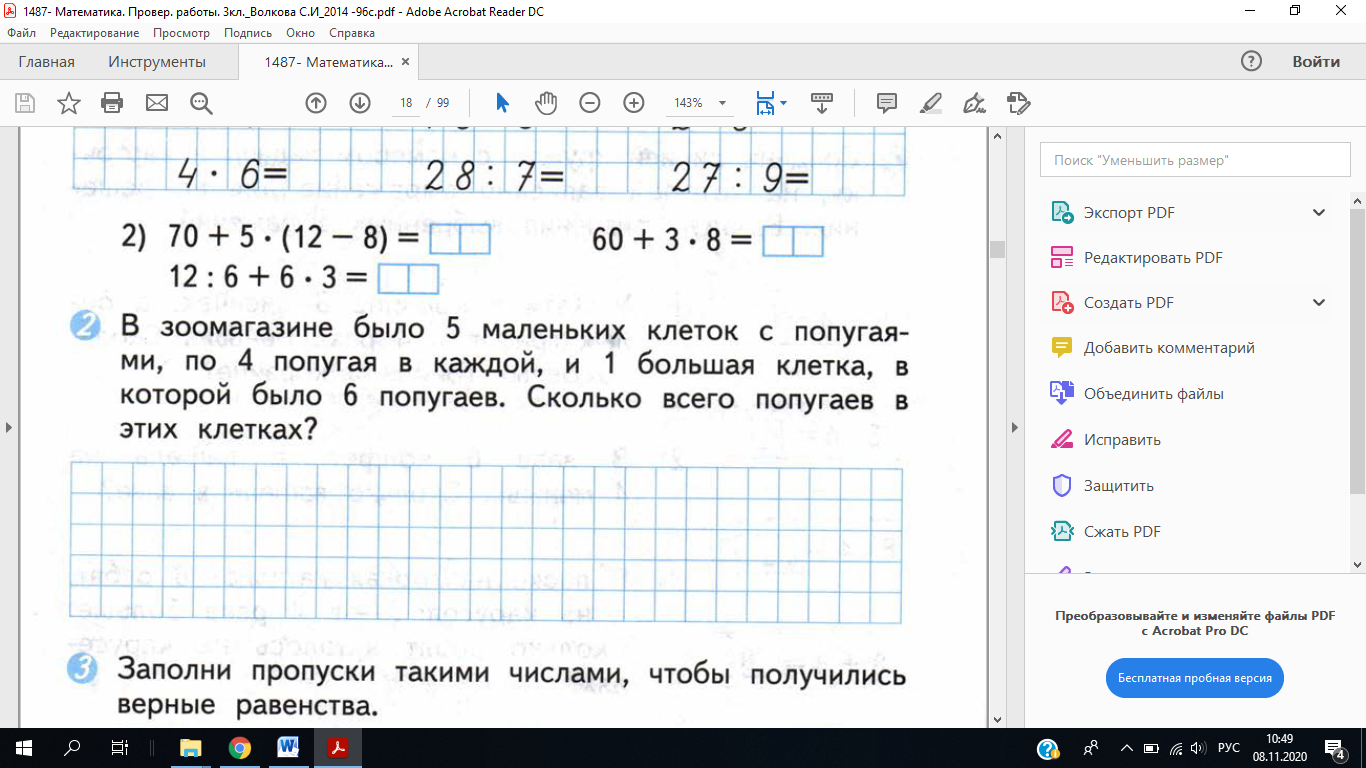 5*4+6=26 (п.)
сила
Народы нашей страны дружбой сильны.
узнал…
Я
понял…
удивился…
могу…
попробую…
затрудняюсь…